[Speaker Notes: Easy no editing. Use send to back on video. In white]
[Speaker Notes: Easy no editing. Use send to back on video. In white]
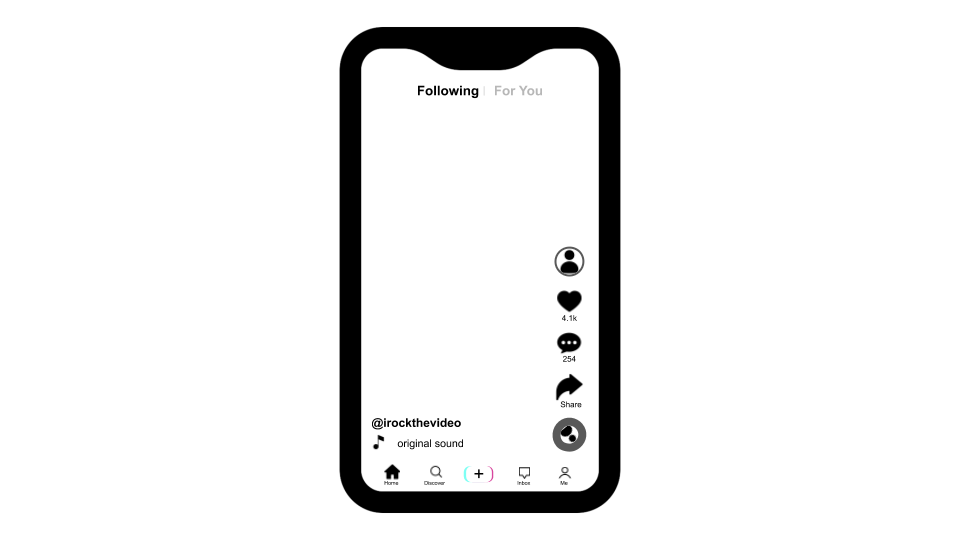 Simple version
(Black icons)
[Speaker Notes: Easy no editing. Use send to back on video. In black]
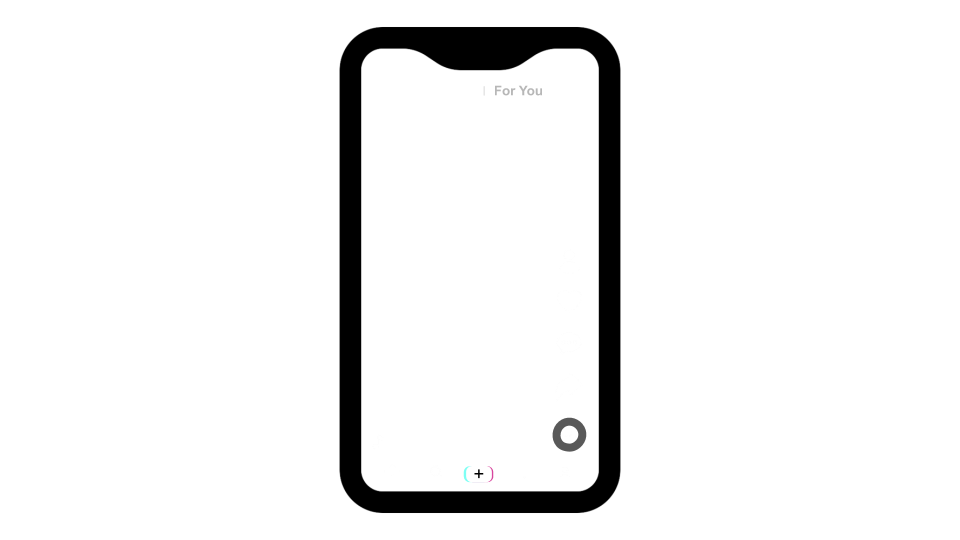 Simple version
(White icons)
[Speaker Notes: Easy no editing. Use send to back on video. In white]
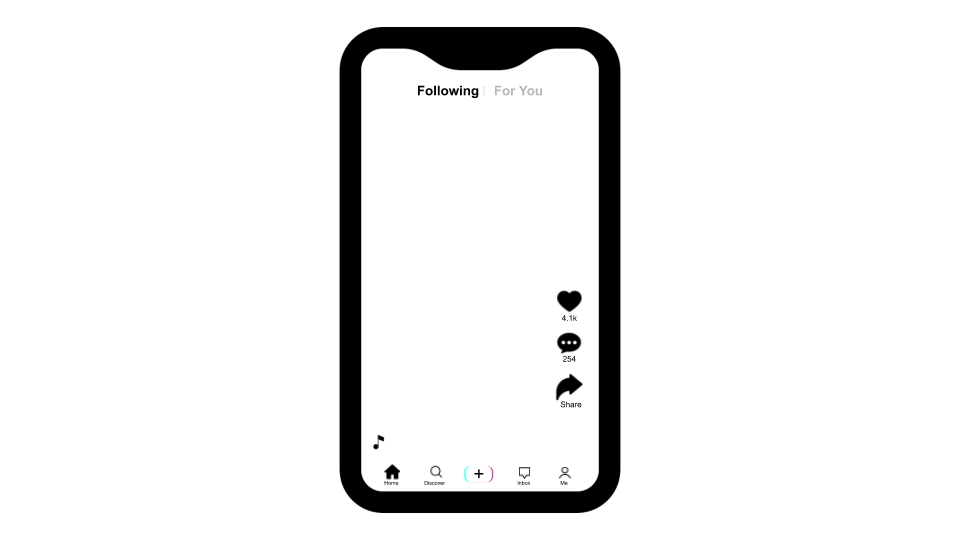 Customizable version
(Black icons)
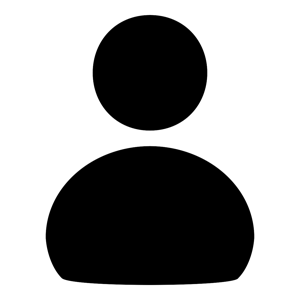 @irockthevideo
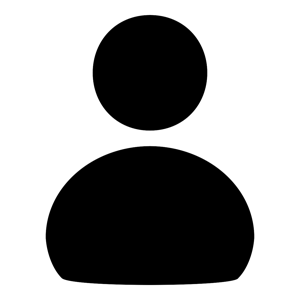 original sound
[Speaker Notes: Edit text + user. Send video to back. In black.]
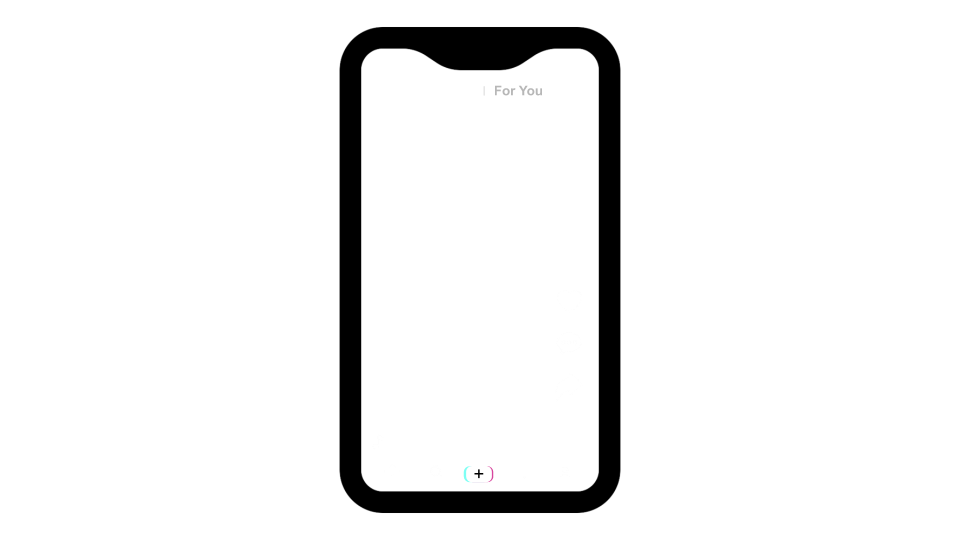 Customizable version
(White icons)
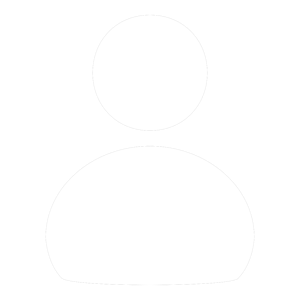 @irockthevideo
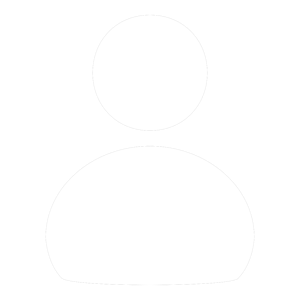 original sound
[Speaker Notes: Edit text + user. Send video to back. In white.]
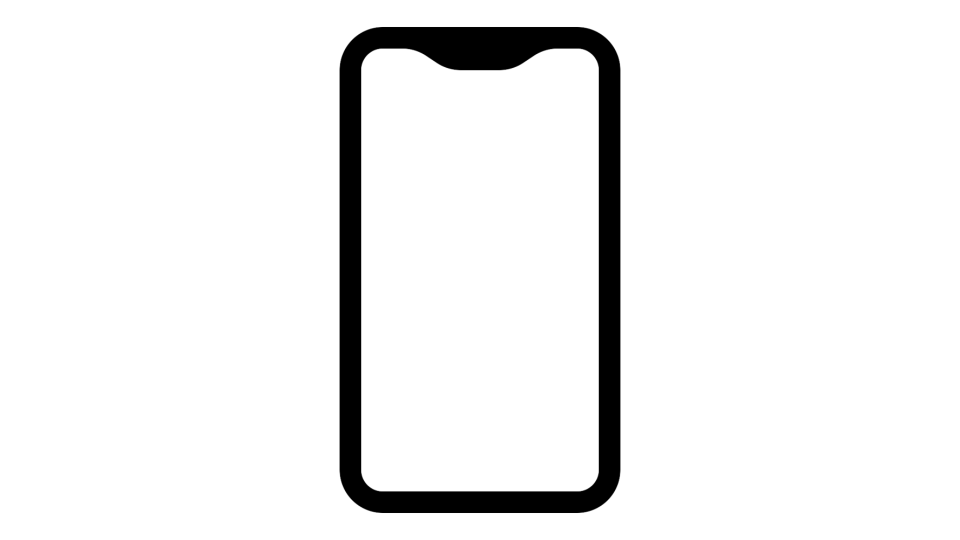 The original 
(with all the icons and text boxes)
(White icons)
Following  ⃒  For You
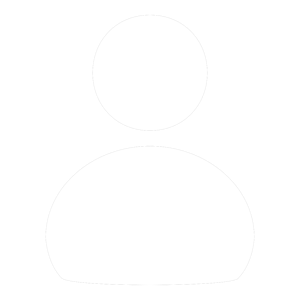 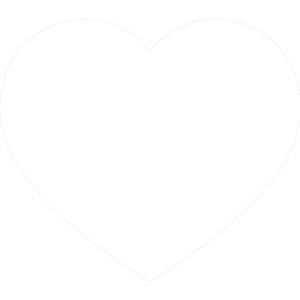 4.1k
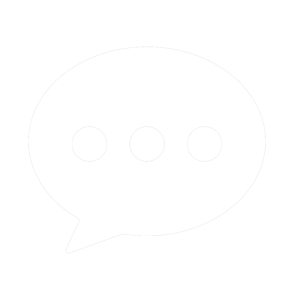 254
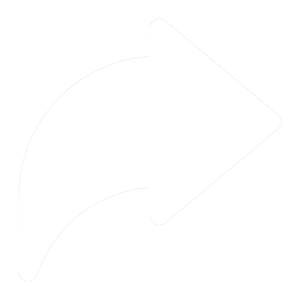 Share
@irockthevideo
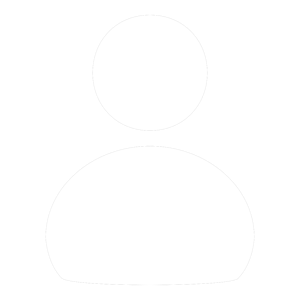 original sound
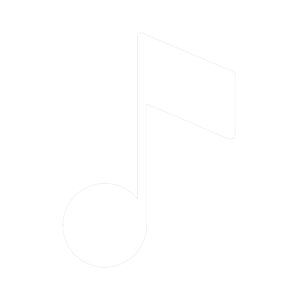 +
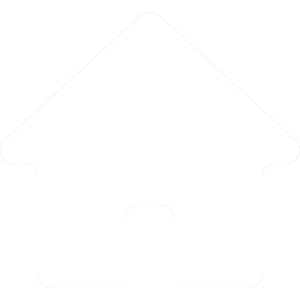 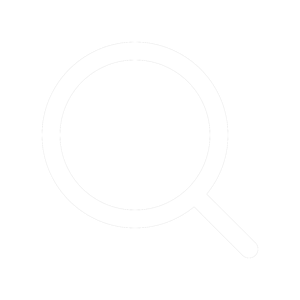 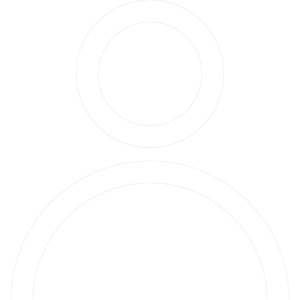 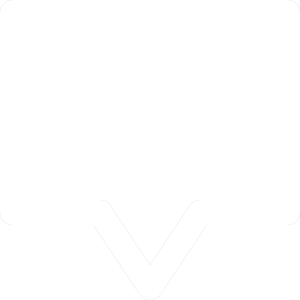 Home
Discover
Inbox
Me
[Speaker Notes: Original]